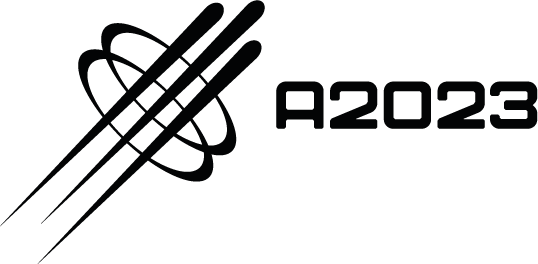 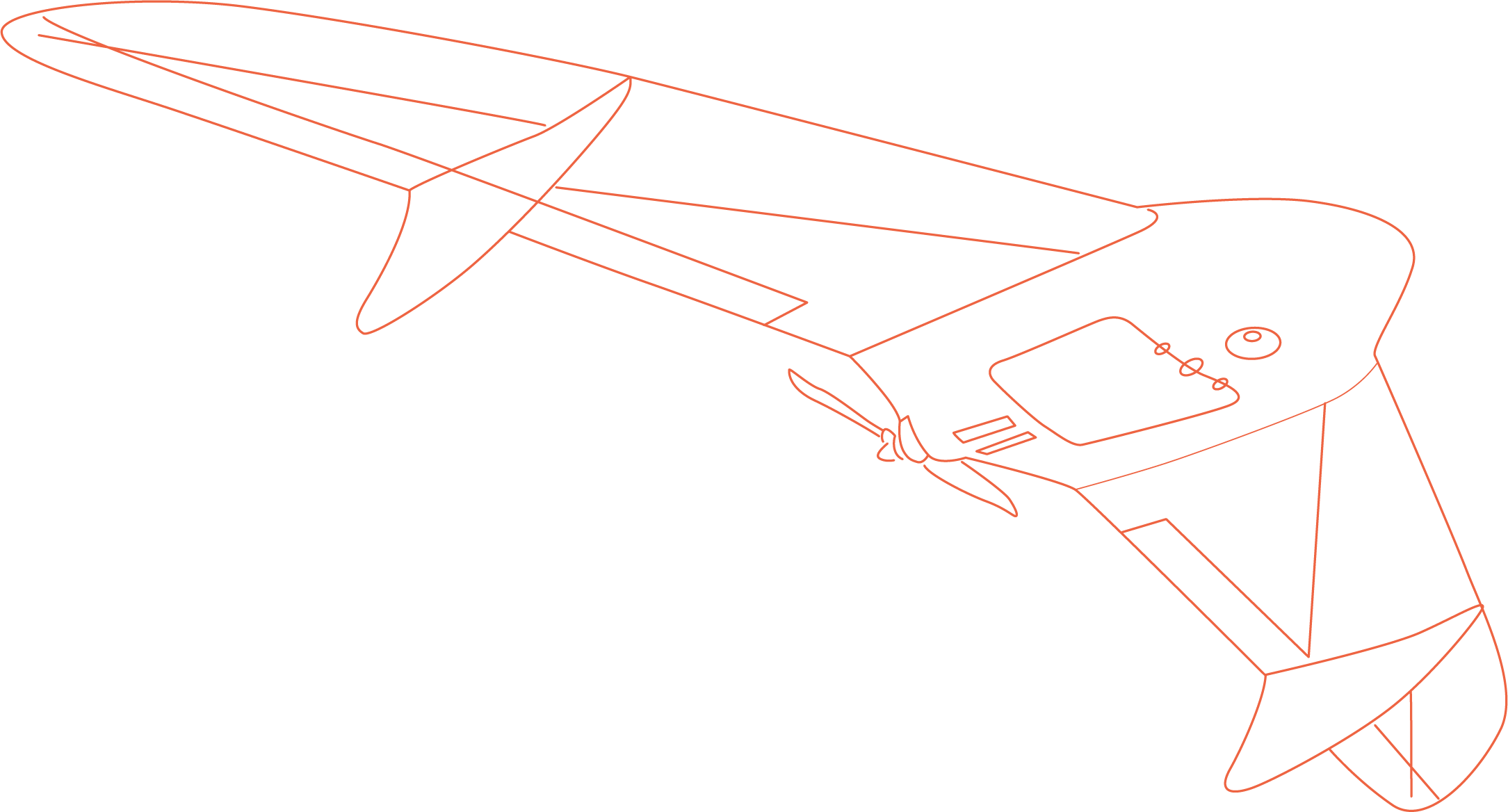 ПО для обучения школьников работе с БАС
Универсальный симулятор сборки и полетов
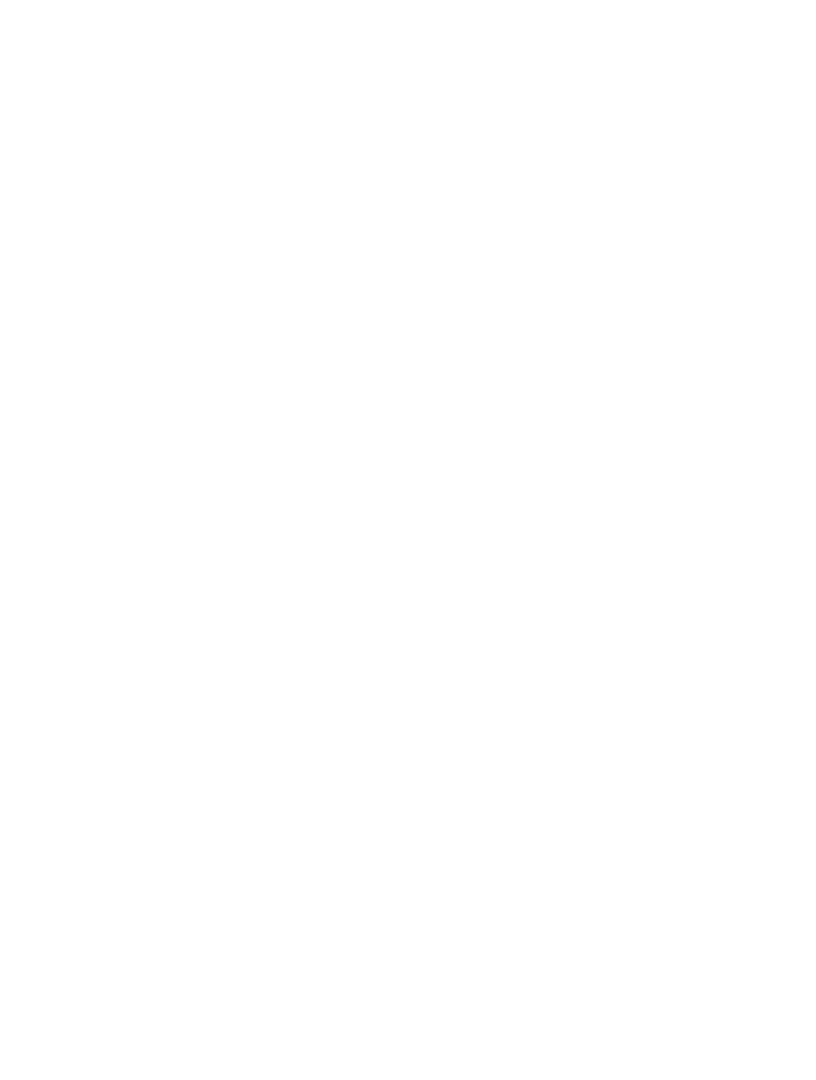 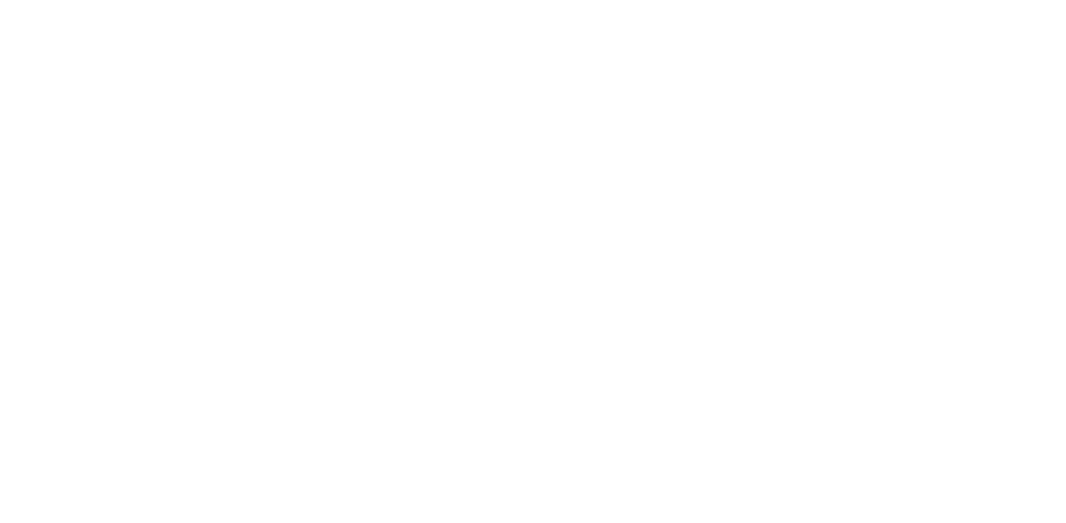 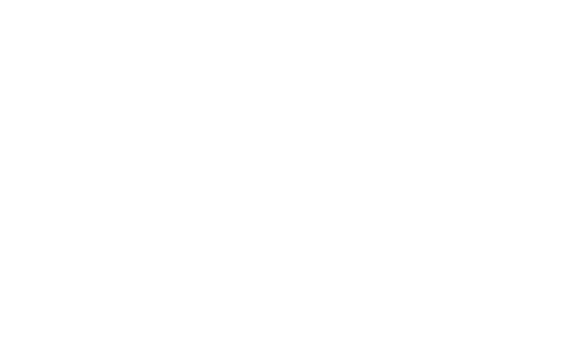 Проблемы и ЦА
Проблемы
1
2
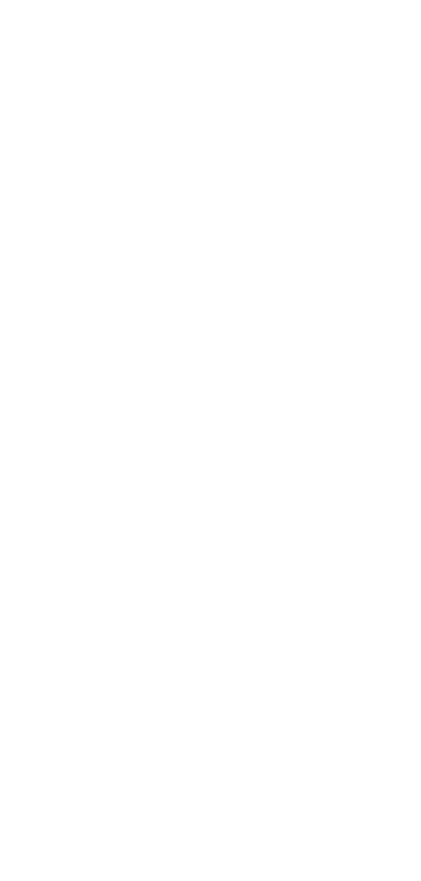 ПО, качественно имитирующее полет, привязано к производителю. Универсально ПО сильно отстает от реальности.
ПО, имитирующее сборку/разбиение/ремонт дронов, - отсутствует.
Целевая аудитория:
Школы
Кванториумы
Колледжи
3
4
Отечественное ПО, имитирующее групповую работу, отсутствует.
При этом потребность в таких типах ПО в школах растет, запрос становится разнообразнее (появляются новые варианты использования дронов и виды соревнований).
2
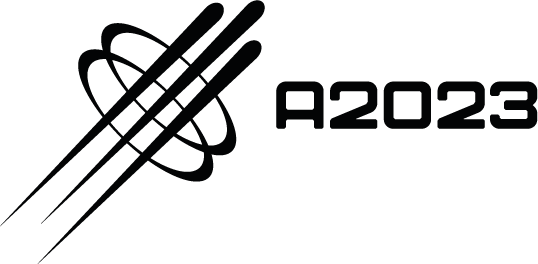 Решение
ТИПЫ УЧЕБНЫХ ЗАДАЧ 
Собрать дрон
Отремонтировать дрон
Свободный полет
Пролет над территорией по заданной траектории
Аэрофотосъемка, Создание 3-д моделей 
Совместный полет
Соревнования на дронах – разные типы
Следование за целью, Торпедирование цели
Воздушный бой
Работа в плохих погодных условиях (туман, сильный дождь, снегопад)
Использование джойстиков, стиков, рычагов управления двигателями
Различные режимы: ручной, автомат (прокладка маршрута и контроль)
Универсальное ПО, обучающее сборке и полету, обеспечивающее максимальное правдоподобие за счет восстановления полета по телеметрии

MVP – сборка 1 типа дронов, его взлет/посадка и свободный полет
Уникальность
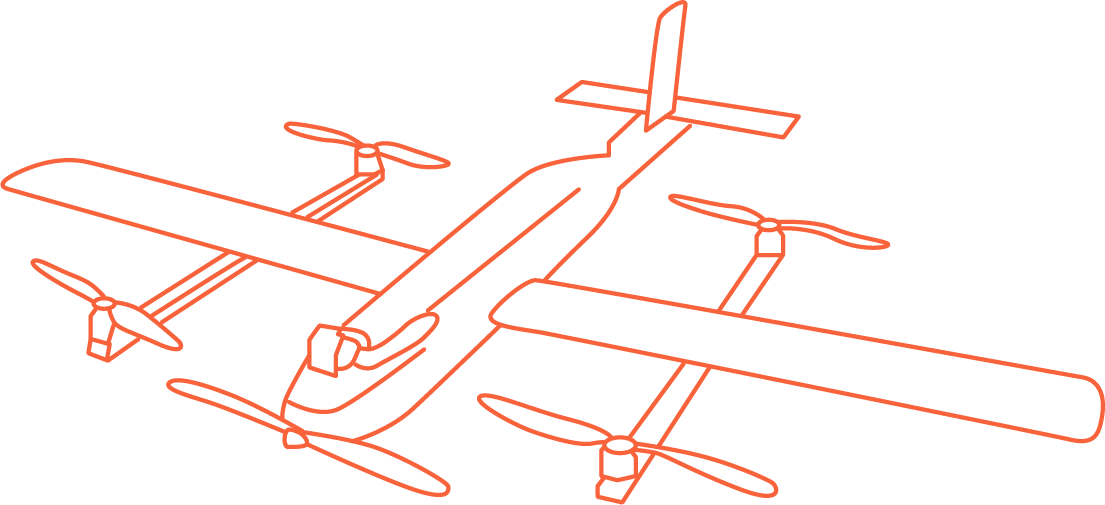 1
2
Максимальное цифровое подобие  полетов
Симуляция конструирования дронов
3
4
Соревнования
Совместная работа нескольких дронов
3
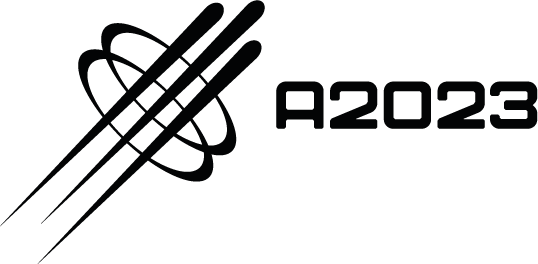 Бизнес модель и финансовые результаты
Финансовые показатели проекта
Бизнес-модель: годовая подписка
До 500 000 руб. – безлимитная лицензия на год
100 000 руб. – 10 пользователей одновременно
Ожидаемый средний годовой платеж – 200 000 руб.
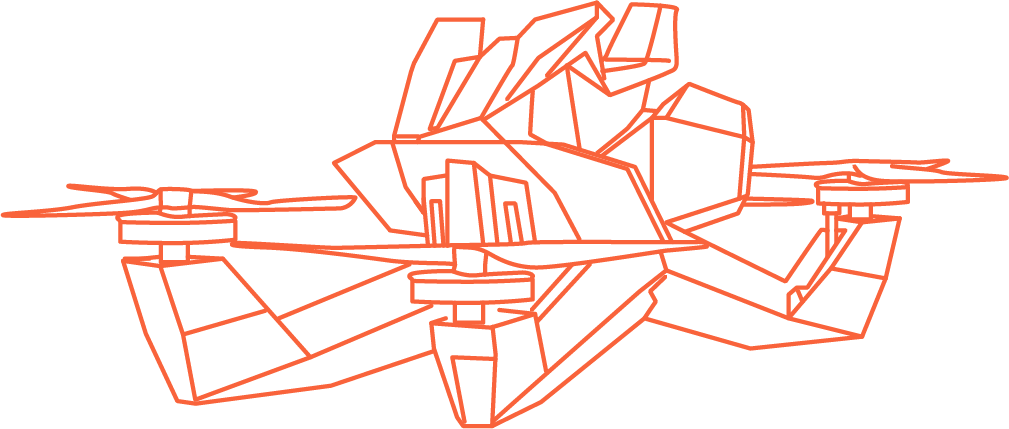 4
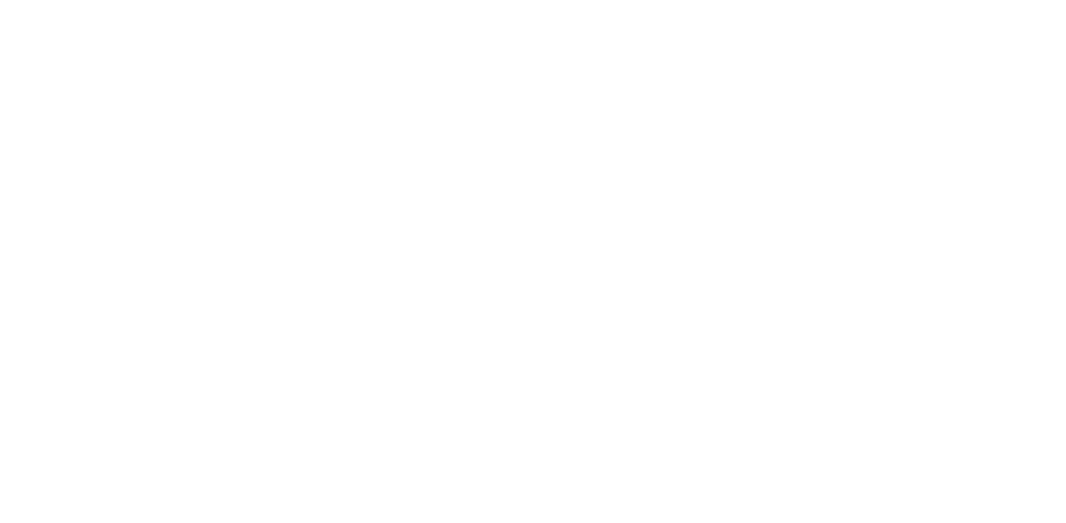 Конкуренты
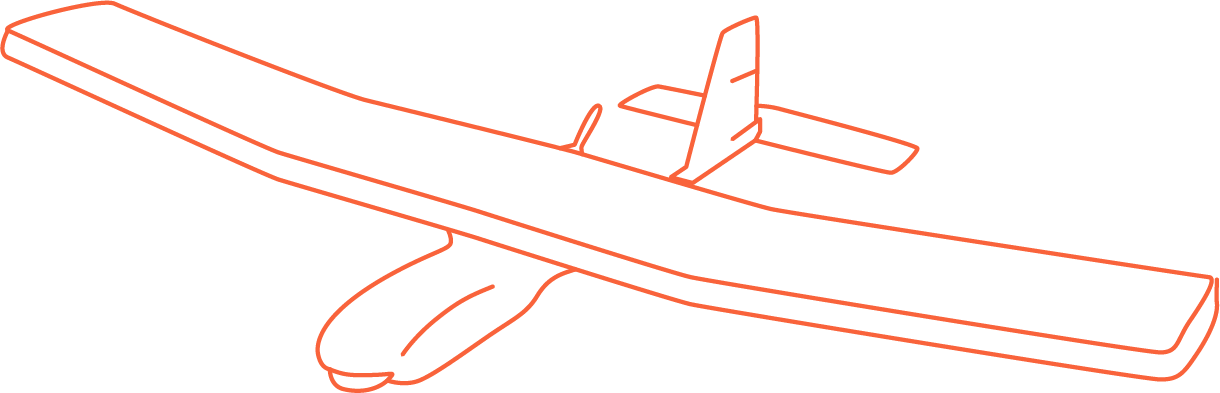 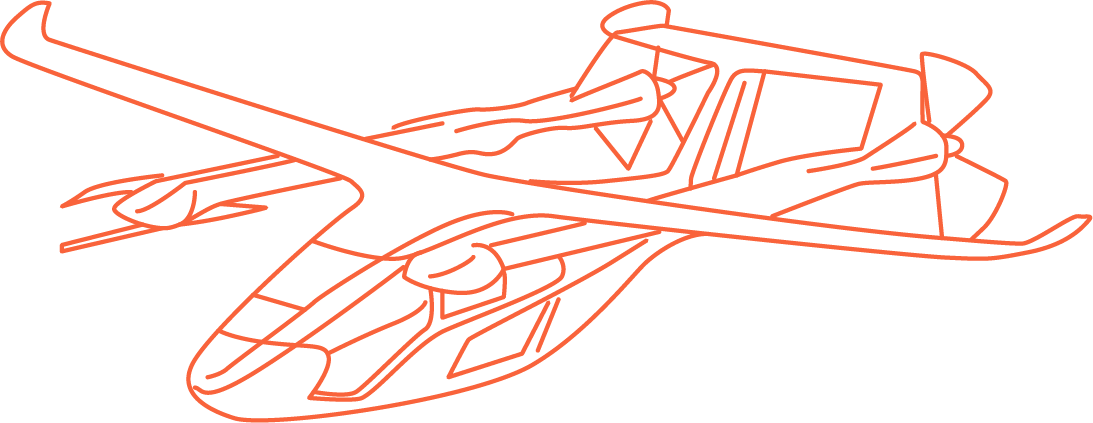 Прямые конкуренты отсутствуют, так как:
Никто не предлагает симуляцию сборки дронов
Отечественные решения не предлагают геймификации (совместная работа, соревнования)
Низкое качество симуляции в универсальных ПО, нацеленных на школьников
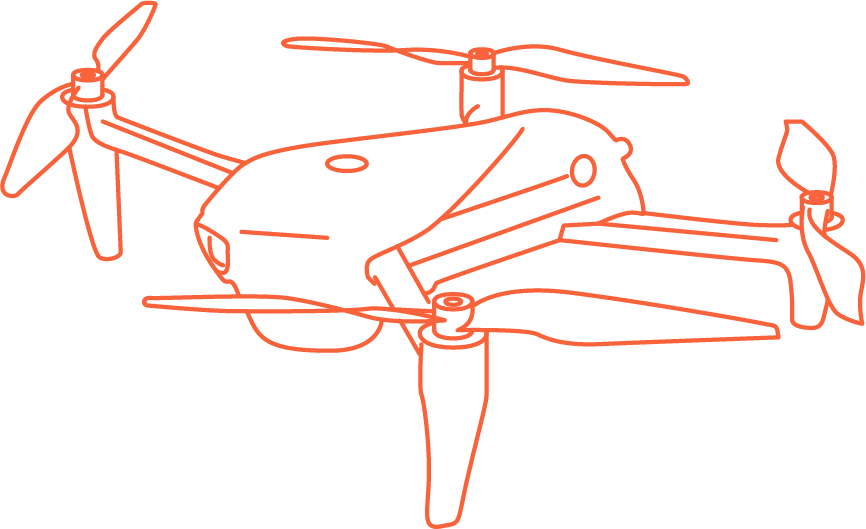 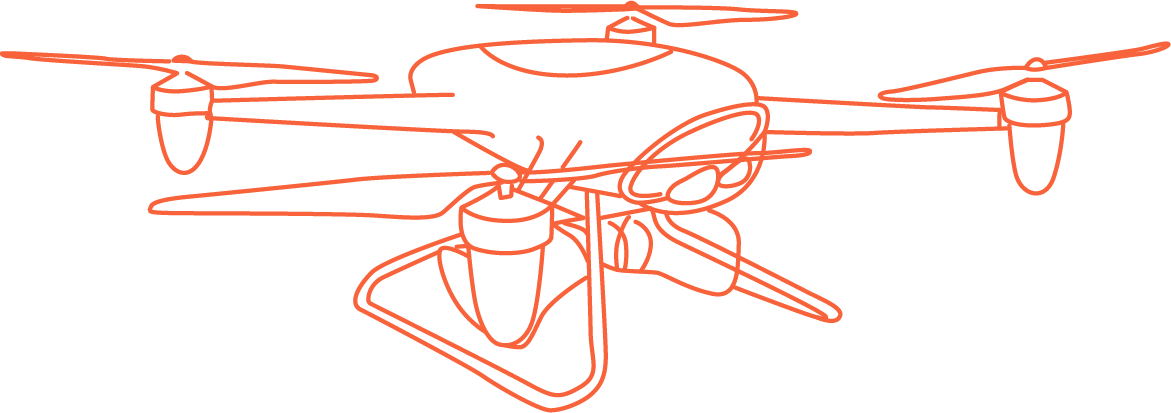 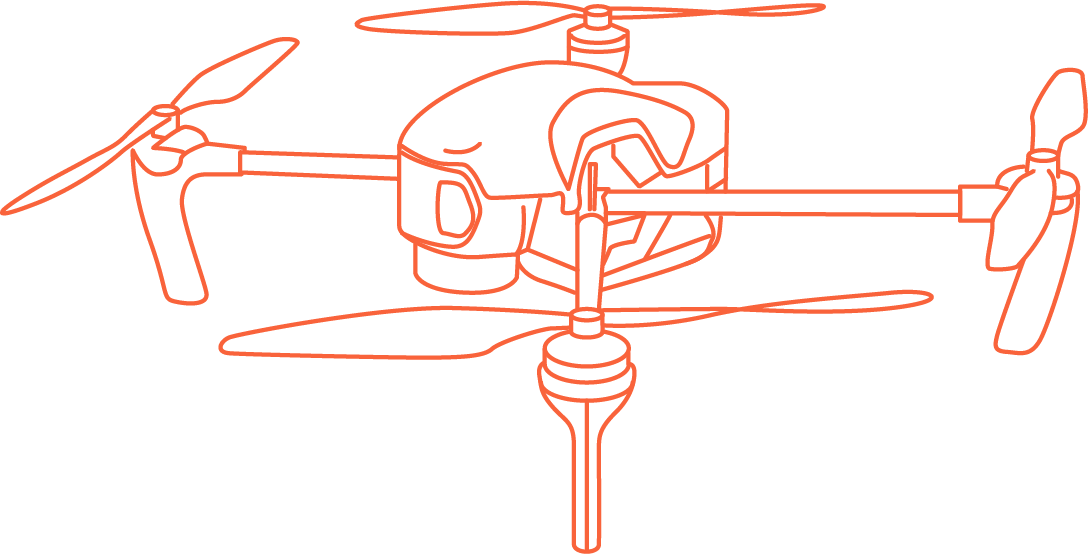 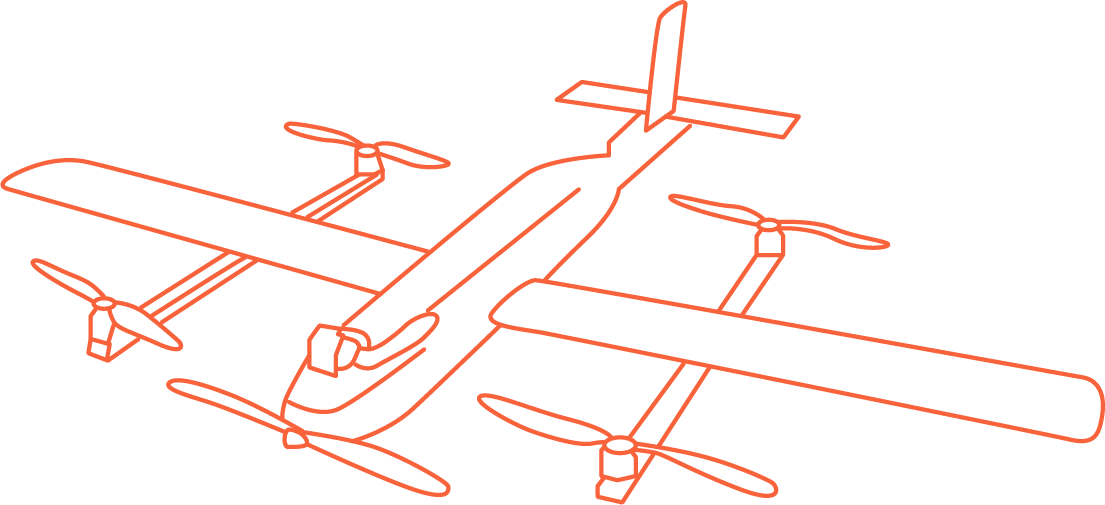 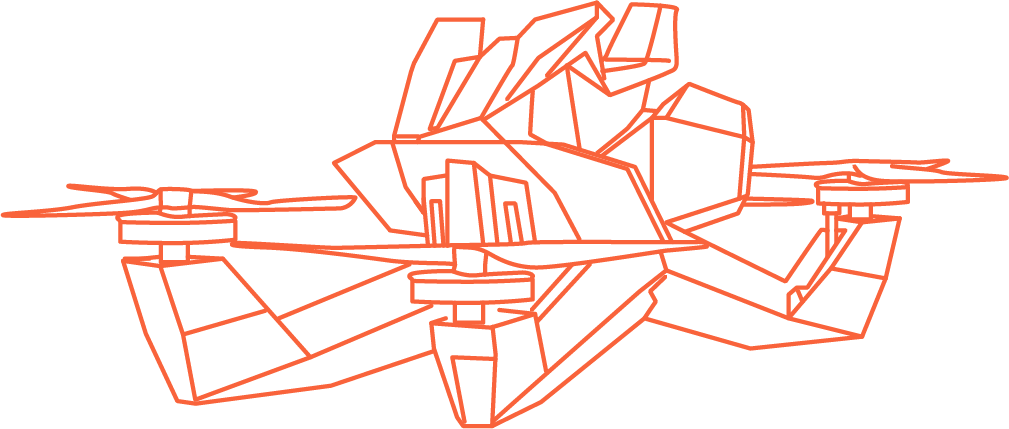 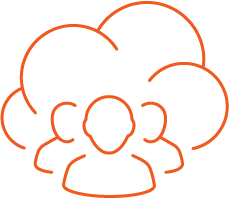 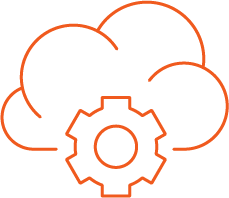 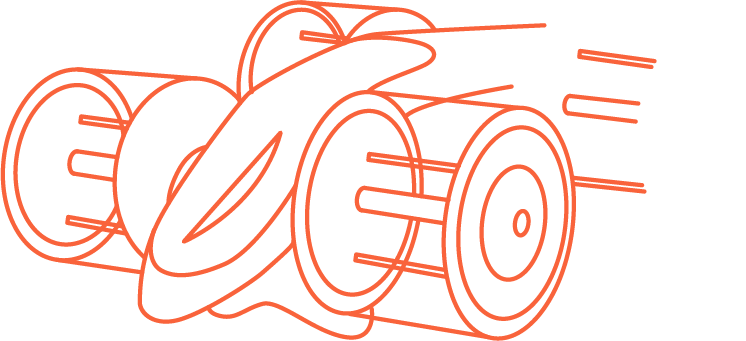 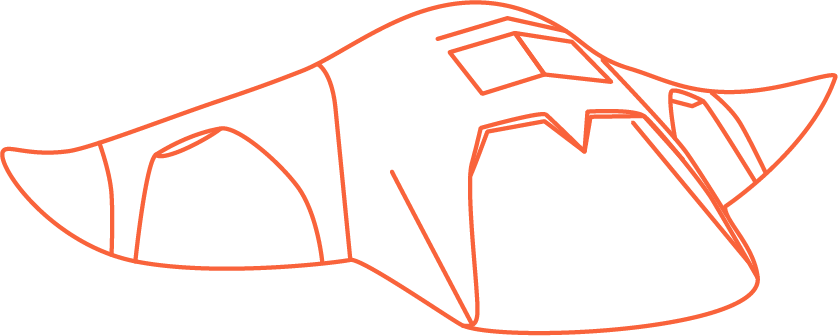 По технологии
По ЦА
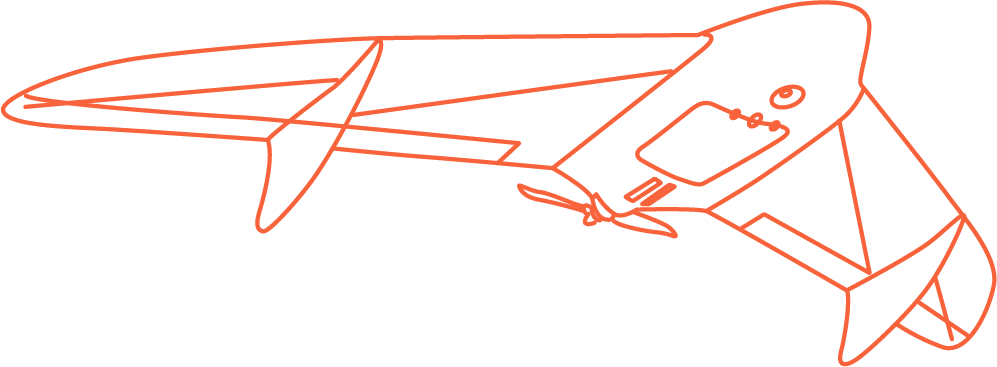 UAVPROFF – воспроизведение полета по телеметрии
Производители дронов (Геоскан, DJI, XAG …)
Иностранные ПО (DCL, Liftoff, Gazebo, VelociDrone…)
Коммерческие школы со своим ПО (Городской центр БА, Академия БАС, … )
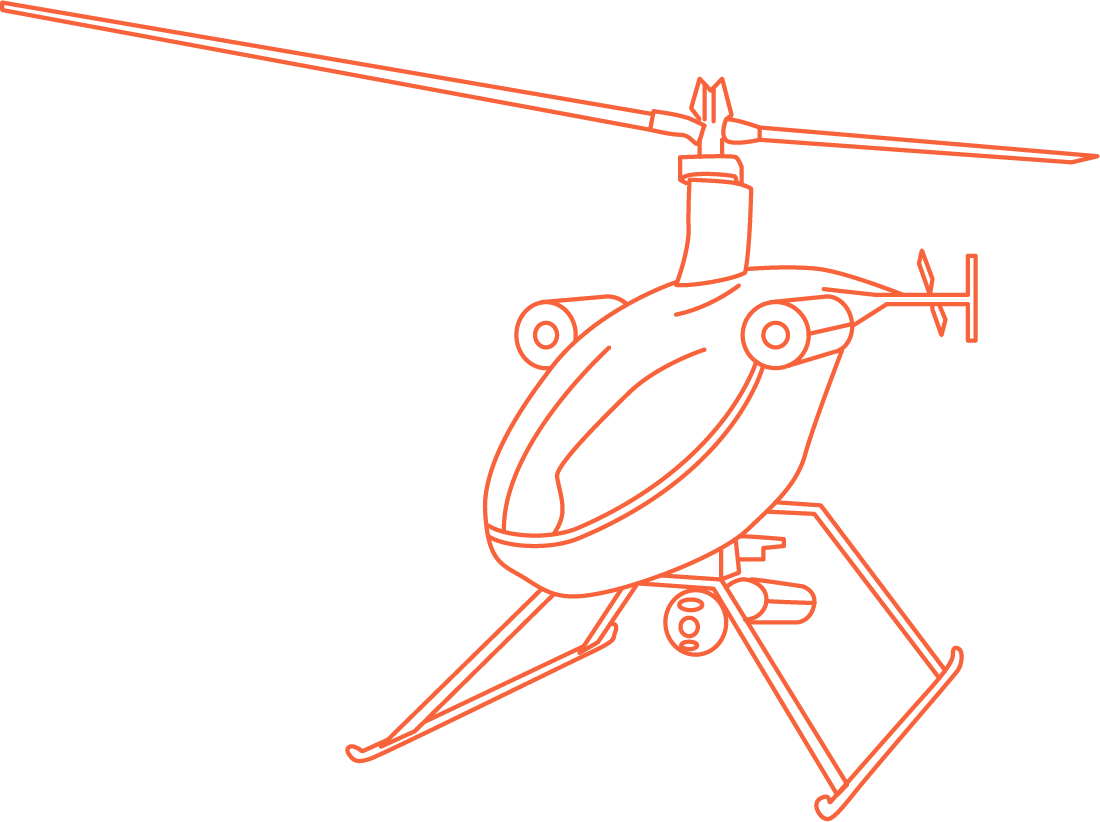 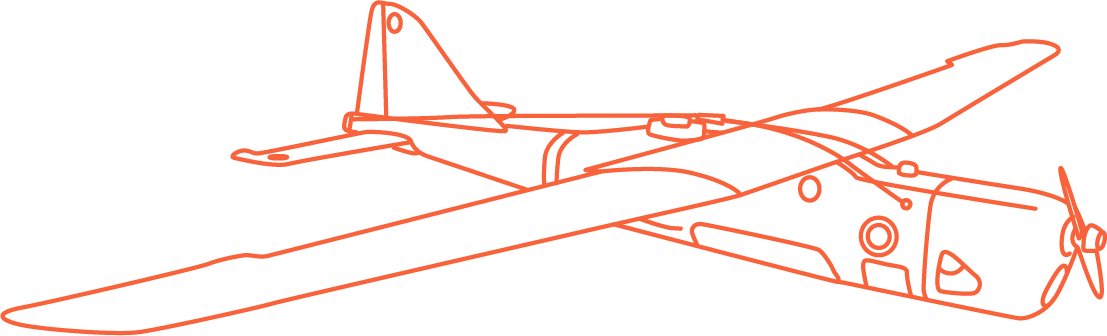 5
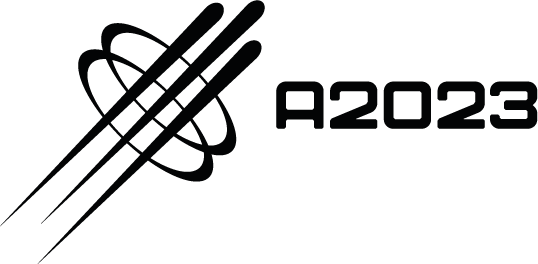 Текущий статус проекта (xRL)
Проект находится на предпосевной стадии
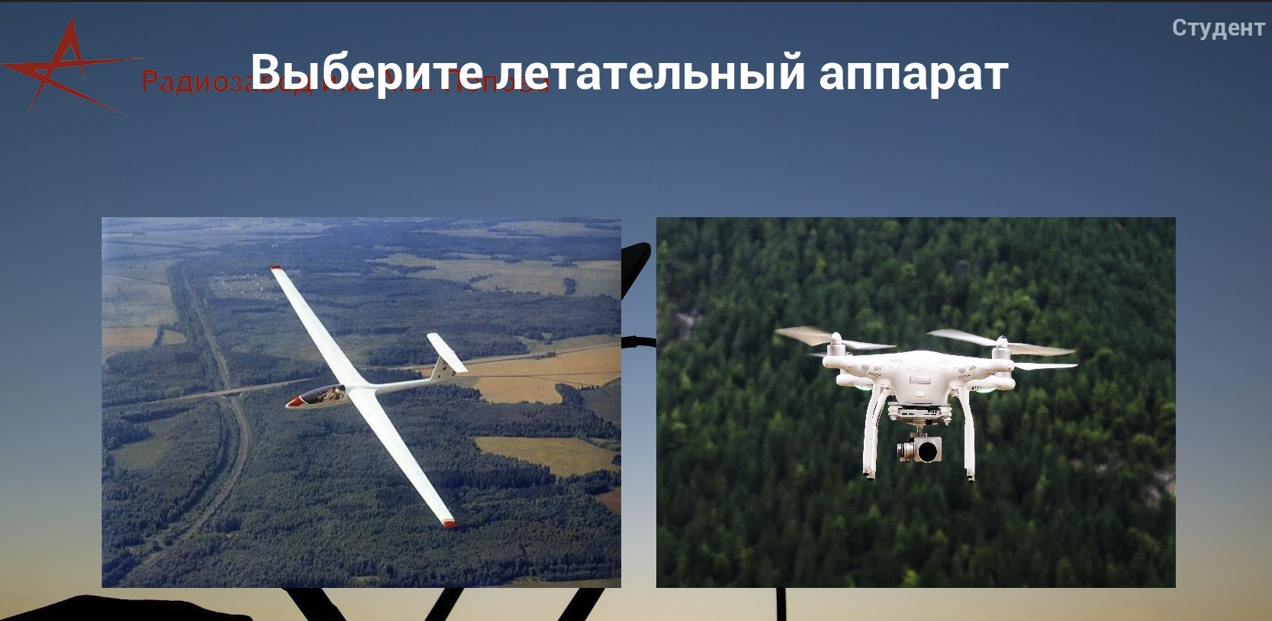 TRL2
CRL6
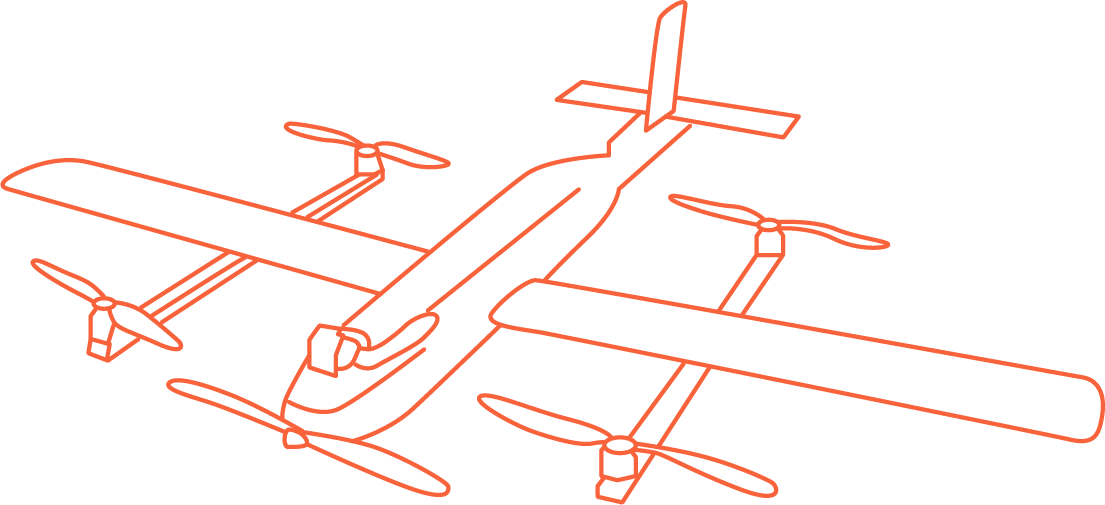 Сформулирована техническая концепция, установлены возможные области применения разработки
Управление компанией профессиональными менеджерами по найму
IRL2
MRL3
Подтверждена производственная концепция
Предпосевное финансирование для MVP
6
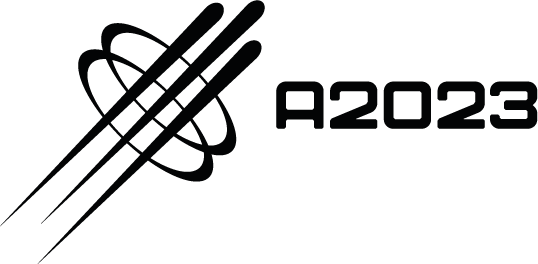 Команда проекта
В команде собраны необходимые компетенции, так как Стартап внутри корпорации
При возникновении потребности в дополнительных компетенциях, мы будем искать их либо внутри материнской компании, либо на рынке.
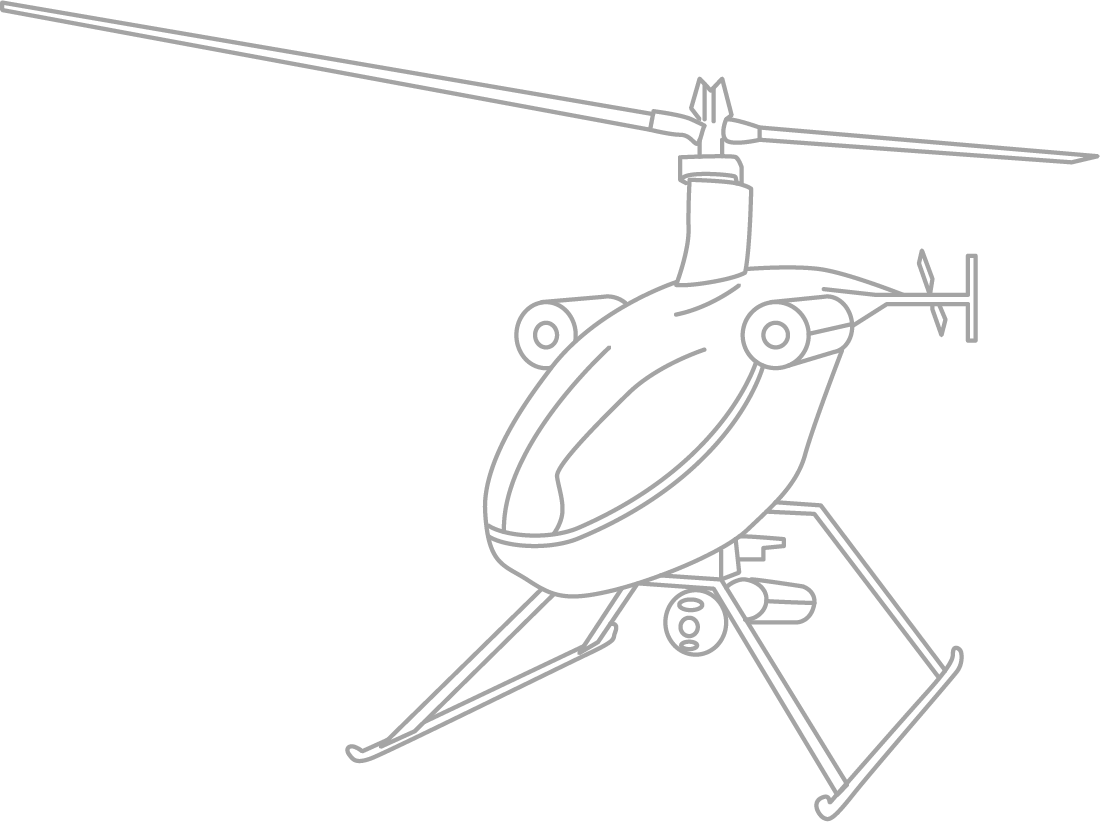 7
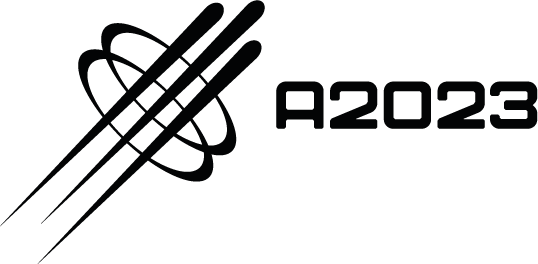 Дорожная карта
8
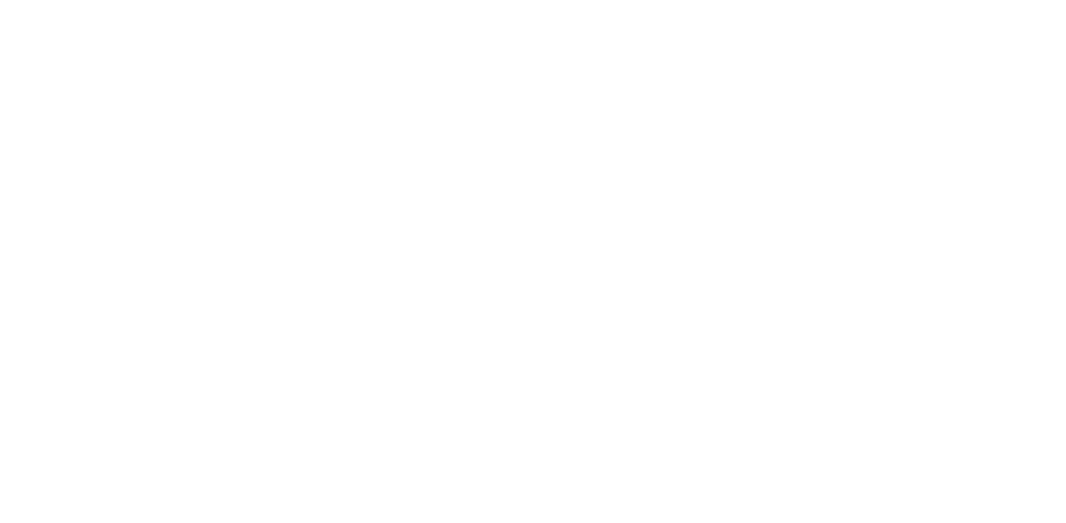 Результаты акселератора и запрос/предложение
Требуемые инвестиции:
Уже вложено:	                   0,5 млн.руб.
Рабочая модель:           + 1,5 млн.руб. внешних  + 1 млн.руб. собственных средств
MVP: 	                + 1,5 млн.руб. внешних  + 1 млн.руб. собственных средств
Полный функционал:   + 20 млн.руб. в течение 1-го года + 1,5 млн.руб. собственных средств и поддержка проекта экспертизой и компетенциями за счет ресурсов головной компании
Ожидаемые результаты Акселератора
✓
✓
Networking с представителями образовательных учреждений, проверить гипотезы и скорректировать предложение
Получить информацию о вариантах взаимодействия с НТИ и с фондами развития
Предложение инвестору:
Модель заработка:	    Экзит/дивидендная
Срок нахождения в проекте:   3-5 лет
Доля инвестора: 	    30%
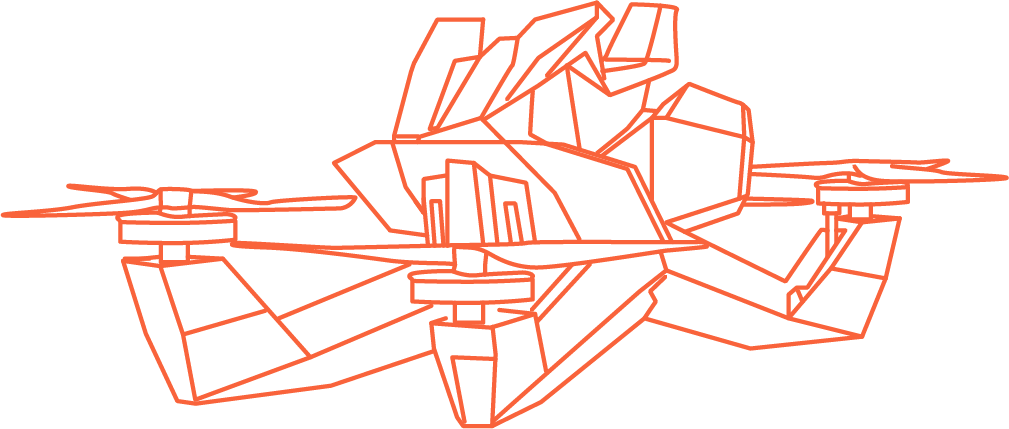 …
…
Получить статус Проекта НТИ
Получить финансирование
9